ALGORYTMISK TENKING / COMPUTATIONAL THINKING
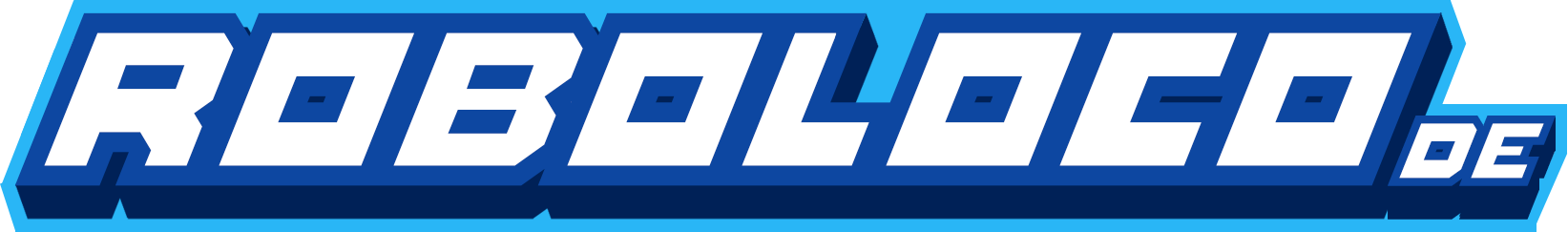 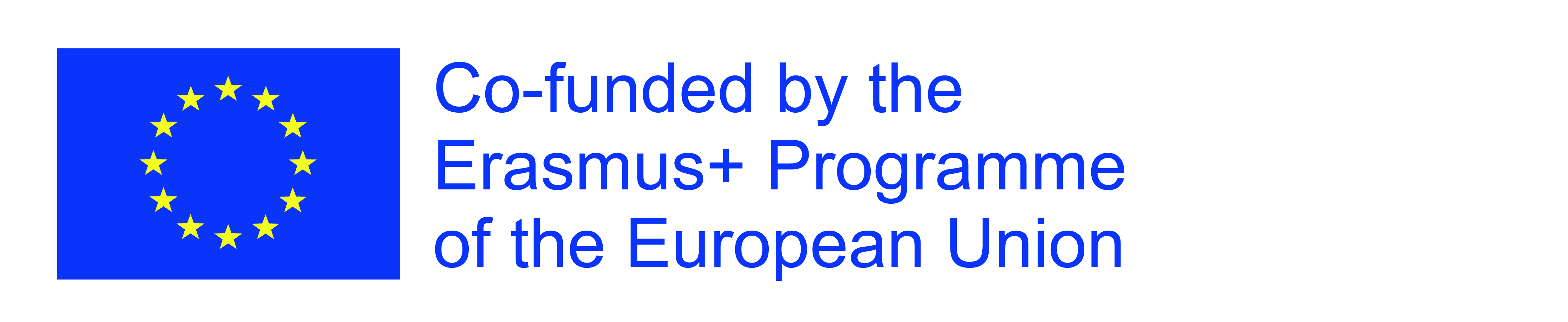 2
TOPICS
COMPUTATIONAL THINKING
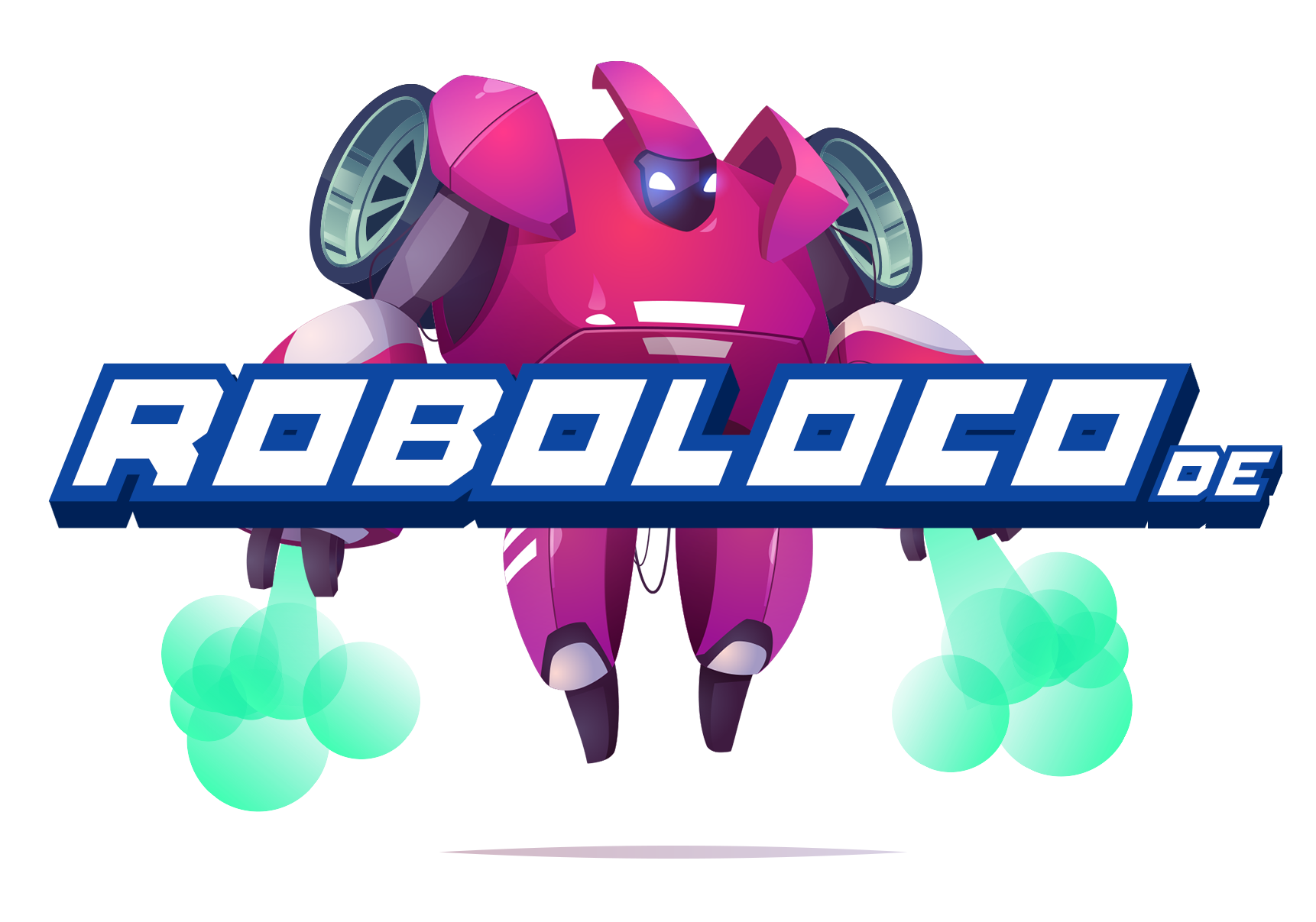 Hva er algoritmisk tenking (beregning)?
Eksempel
Algoritmisk tenking i utdanning
ferdigheter
Eksempler på algoritmisk tenking i det virkelige liv
Algoritmisk Tenking
Hva er algoritmisk tenking?
COMPUTATIONAL THINKING
Hva er AlgoritmiskTenking?
Algoritmisk tenking er «en måte å løse problemer, designe systemer og forstå menneskelig atferd på, ved å bygge på konsepter fra informatikk og programmering»
(fritt oversatt)

Jeannette Wing
4
COMPUTATIONAL THINKING
Hva er AlgoritmiskTenking?
Algoritmisk Tenking er trinnet som kommer før programmering. Det er prosessen med å dele ned et problem i enkle nok trinn som til og med en datamaskin vil forstå.
5
AlgoritmiskTenking
Eksempel
COMPUTATIONAL THINKING
Eksempel
Vurder en enkel aktivitet som å pusse tennene. Det høres ut som en enkel nok oppgave, men faktisk å pusse tennene innebærer mange enkle trinn.
Du trenger en tannbørste, tannkrem, vann og en vask.
Ta ut tannkremen og sett på børsten.
Slå på vannet og kjør børsten under.
Fortsett med å pusse tennene …… .. 

en enkel aktivitet, men innebærer faktisk mange trinn.
7
AlgoritmiskTenking
Algoritmisk Tenking i Utdanning
COMPUTATIONAL THINKING
Computational thinking in Education
Computational thinking helps students develop skills that are attractive for future employment opportunities. 
While the hard tech skills are very important, it’s the softer skills of reasoning and problem solving that employers really find attractive. These skills for success are the key to understanding why computational thinking is so valuable.
9
COMPUTATIONAL THINKING
Computational thinking in Education
While the benefits for future employment are obvious, it’s the development of critical thinking and emotional competencies that set up students for long-term success.
When children learn computational thinking skills, it helps them to develop skills important for not only STEM subjects, but also across the social sciences and language arts.
10
COMPUTATIONAL THINKING
Skills
COMPUTATIONAL THINKING
Skills
There are four key skills in computational thinking:

Decomposition
Pattern Recognition
Pattern Abstraction
Algorithm Desig
12
COMPUTATIONAL THINKING
Skills
Decomposition
Decomposition is breaking down complex problems into smaller, more manageable chunks.  With young children, you can teach decomposition by getting them to teach you how to perform a simple task. 
Be sure to give them a challenge and only do what is asked of you! With this activity, kids will quickly see how important it is to give the EXACT instructions.
13
COMPUTATIONAL THINKING
Skills
Pattern recognition
Pattern recognition is simply looking for patterns in the puzzles and determining could any of the problems or solutions we’ve encountered in the past apply here?
What have we learned in the past that may help us sort out this problem?
When we repeat steps done previously, we learn how to solve the instructions more quickly and learn from our mistakes. The painstaking process of assembling that first part teaches us the skills to perform the process more efficiently in the future.
14
COMPUTATIONAL THINKING
Skills
Pattern generalization and abstraction
Pattern generalization helps students learn to identify the details that are relevant to solving the problem and ignoring the details that aren’t relevant to the issue at hand. Identifying the crucial information in a problem and disregarding the irrelevant information is one of the hardest parts of computational learning.
15
COMPUTATIONAL THINKING
Skills
Algorithm design
Algorithm design is setting out the steps and rules needed to follow in order to achieve the same desired outcome every time.
An easy way to teach this concept to young learners is to give them a task and tell them to write down the steps. Have each student write down all the steps and then have them trade with another student that will then do the task. This will comically illustrate the importance of including small directions like “grab a pen”.
16
COMPUTATIONAL THINKING
Examples of Computational Thinking in Real Life
COMPUTATIONAL THINKING
Examples of C.T. in Real Life
Computational thinking can be observed in the way people make decisions, do basic arithmetic, and solve problems.  The following examples demonstrate how computational thinking is being used to solve real-world problems.
18
COMPUTATIONAL THINKING
Examples of C.T. in Real Life
Using an algorithm to find the best route between two places based on traffic and other factors like construction or road blocks
Students use computational thinking skills when deciding whether to plan an activity based on weather predictions on an app
Following a recipe to bake a cake an an example of an algorithm.
Planning a budget involves pattern recognition and decomposition when you determine your spending habits in each category
19
Children must be taught how to think not what to think
COMPUTATIONAL THINKING
Margaret Mead
20
21
THANK YOU
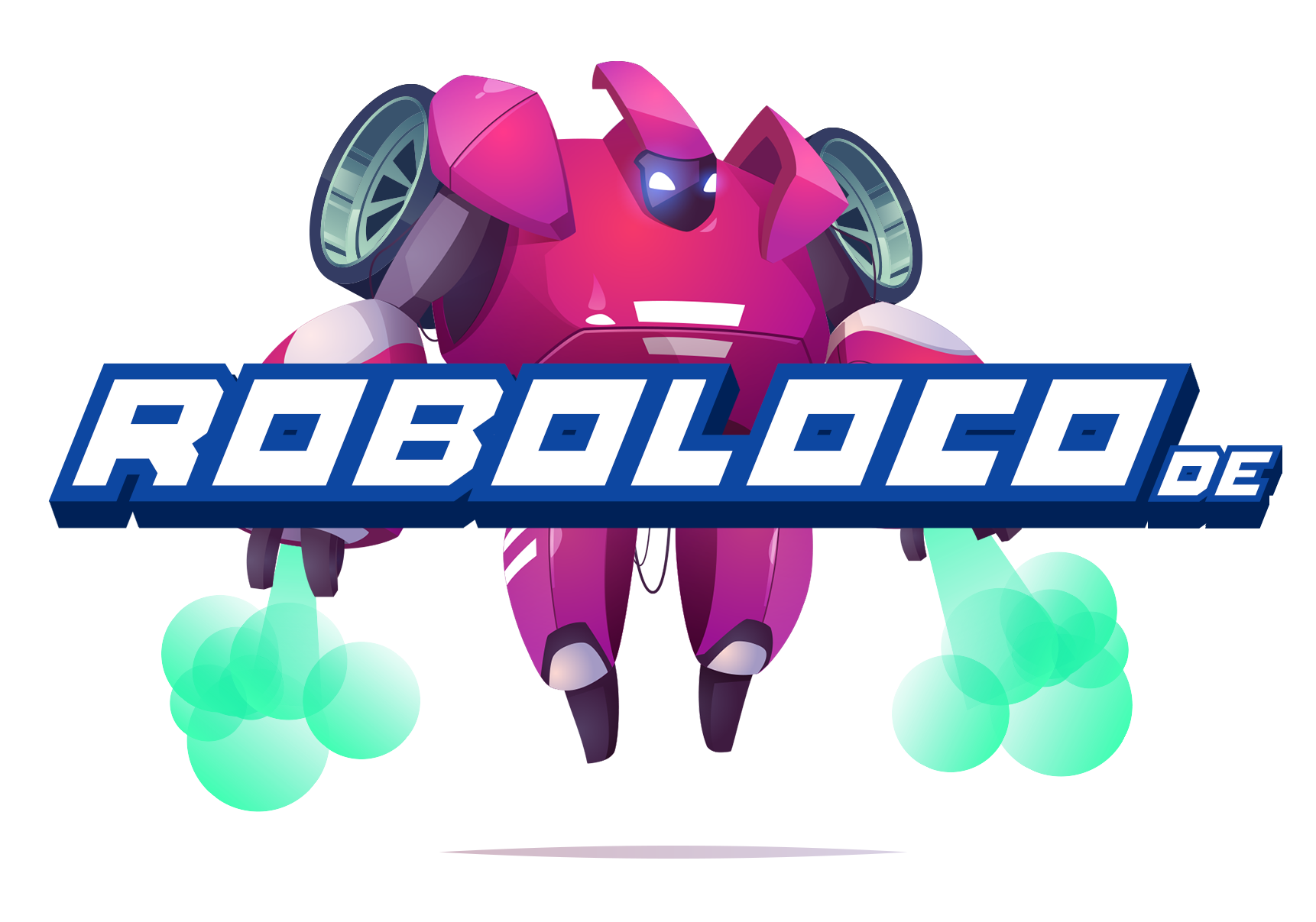 COMPUTATIONAL THINKING
https://teducativas.madeira.gov.pt/roboloco